Reducing Pharmaceuticals in Water: DEC’s Proactive Approach to Household, Institutional, and Manufacturing Discharges
September 25, 2012

Scott Stoner, Chair
Pharmaceuticals Work Group
NYS Dept. of Environmental Conservation
Pharmaceuticals in Water: Why is DEC Concerned?
Designed to have biological effects

Resistant to degradation

Widespread and increasing use

Many sources to our waters

Effects on aquatic life

Waste water plants were designed to treat sewage – not pharmaceuticals – and are only partially effective at removing drugs
How Do Drugs Get Into Our Waters?Widespread and Diverse Sources
Households – Flushing of meds 

Health care institutions – Flushing of meds

Pharmaceutical manufacturing facilities (PMF)

Animal feedlots

Aquaculture

Land application of organic materials

All of us ! (drugs pass through our bodies and through wastewater treatment plants)
DEC Pharmaceuticals Work Group
Formed winter 2008
Division of Water (Lead)
Materials Management
Commissioner’s Policy Office
Public Affairs and Education
Pollution Prevention
Office of General Counsel
NYS Dept. of Health
NYS Attorney General’s Office
NYS Office of Mental Health
NYS Division of Criminal Justice Services
DEC Actions to Reduce Drugs in Waters:  Key Elements
1) Reduce flushing of drugs in households 

2) Reduce flushing in health care facilities

3) Change national and state approaches to unused drug management

4) Foster research in New York State

5) Reduce discharges from pharmaceutical manufacturing facilities (PMFs)
Reduce Flushing of Drugs in the Home
Don’t Flush Your Drugs Campaign

Alternatives to flushing:
	- return to collection event
	- disguise and discard
Don’t Flush Your (Household) Drugs! Major Outreach
Website, press releases, posters, flyers, articles, talks, media interviews

Hospice/Palliative Care

Medical Clinics in NYC – English and Spanish

Implement NY’s Drug Management and Disposal Act: Outreach to pharmacies, other retailers, veterinarians.  Sample poster:
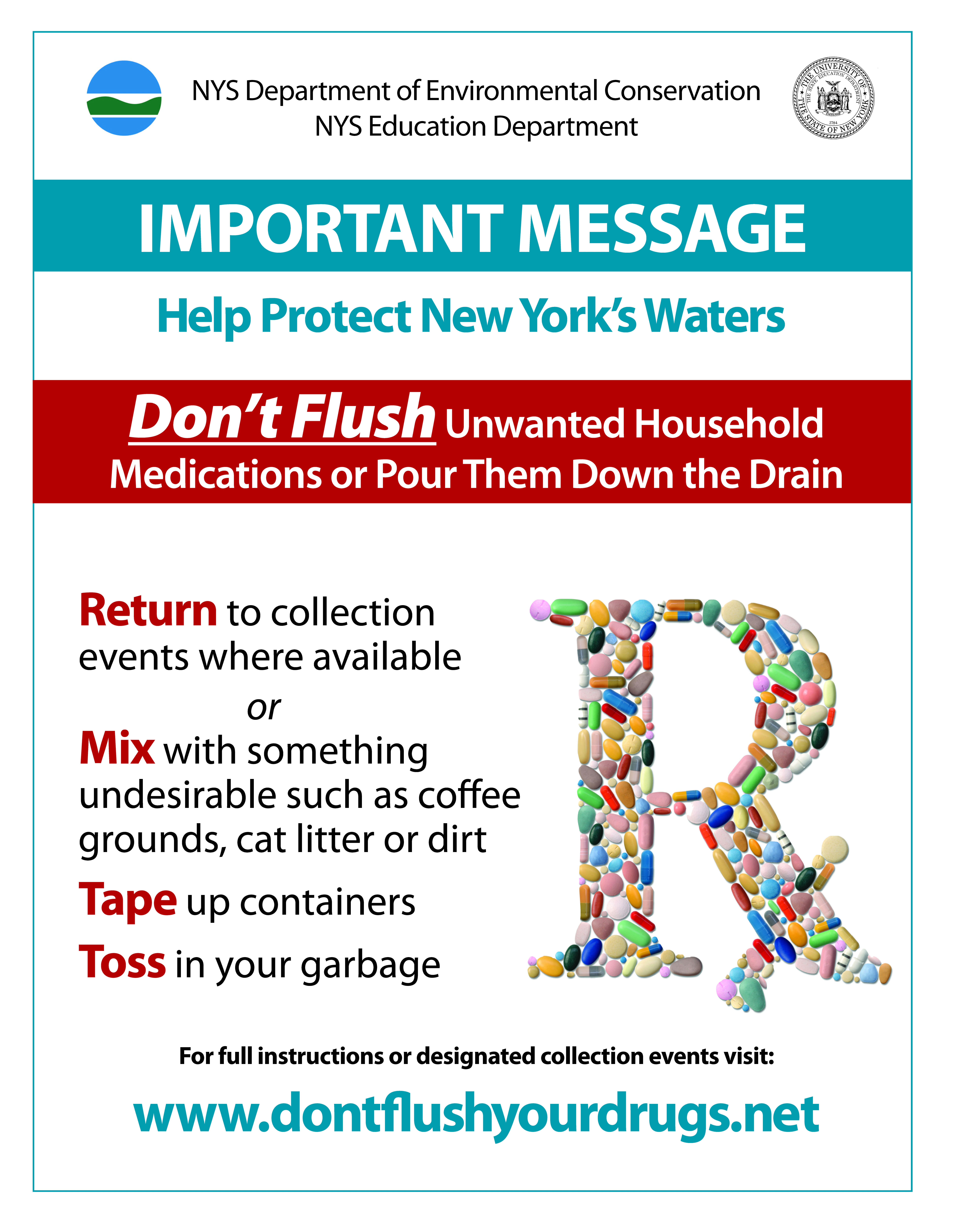 [Speaker Notes: This is a sample poster that DEC developed with the NYS Education Department; DEC distributed this widely to pharmacies and other retailers]
Don’t Flush Your (Household) Drugs! Supporting Collection Events
DEC conducts, supports, and facilitates collection events

Hurdles: costs, disposal, controlled substances (need Law Enforcement) 

Created procedures (online) on how to conduct collection events


Promote DEA’s national collection events
Don’t Flush Your (Household) Drugs! Success of Collection Events
Collections include HHW days,  NYC DOT and Sanitation events, drop boxes in police stations, collections at upstate Sheriff’s Offices, pharmacies, stand-alone events

Over 70,000 pounds collected in 2011 in NYS (44,000 pounds at DEA events)

Opportunities to promote “don’t flush” message
Reduce Flushing - Health Care Facilities
DEC letter to nursing homes and other  facilities with disposal options for  pharmaceutical wastes:
 	-  	controlled substances
	-	hazardous waste
	-	non-hazardous waste
	-	regulated medical waste

NYC Watershed - Law Enforcement  picks up unused controlled substances;  incineration
Unused Drug Management: Change National Approach
Continuing to foster individual collection events while advocating for broader manufacturer-funded product stewardship 
Congress in 2010 amended the federal Controlled Substances Act

Opportunity (soon?) to comment on DEA regulations that should facilitate return of controlled substances
Foster Research in NYS: Ongoing Work – USGS, DEC, and NYSDOH
Reduction of pharm. discharges from PMF

Presence of pharmaceuticals in surface waters 

Presence of endocrine disruptors

Impacts to aquatic environment

Piloting treatment technologies
Reduce Discharges from PMFsExperience with One Manufacturer
Large manufacturer discharges into small community’s WWTP

USGS found pharmaceuticals 10 to 1,000 times higher than typically found in U.S. WWTP effluent samples

DEC has worked with the PMF toward reducing amount of active pharmaceutical ingredients in the process wastewater
Collaboration:Essential to the Process
Federal government  (EPA, DEA)
Other NYS Agencies
Other states (New England work group)
Health care providers, pharmacies 
Municipalities
Dischargers
Citizens’ groups
Ongoing/Next Steps
Continuing outreach including  NYC mass transit

Promoting DEA’s September  29, 2012  collection event

Work with other manufacturers
 
Expand monitoring & research

Other institutions  (incl. correctional facilities)

Following other developments such as DEA regulations and local ordinances (Alameda)
Questions and Contact Information
Any Questions?

For further information, see DEC website:  www.dontflushyourdrugs.net  

	Scott J. Stoner
	518-402-8193
	sxstoner@gw.dec.state.ny.us